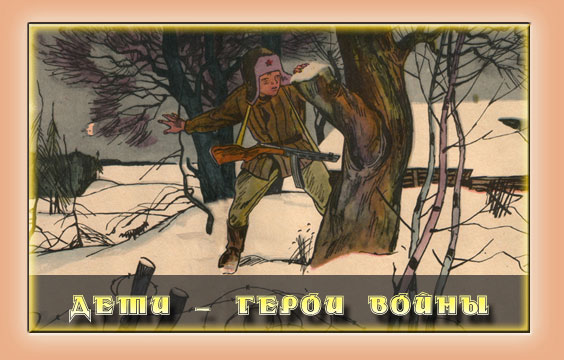 Детство поглотила война…
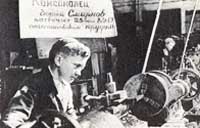 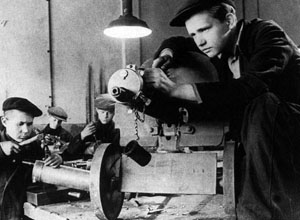 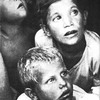 «В блокадных дняхМы так и не узнали:Меж юностью и детствомГде черта?..Нам в сорок третьемВыдали медали.И только в сорок пятом - Паспорта.И в этом нет беды...Но взрослым людям,Уже прожившим многие года,Вдруг страшно оттого,Что мы не будемНи старше, ни взрослее,Чем тогда...»
«Мы великих дел не вершили  И по трижды чужой вине, Как солдаты, В землянках жили,Умирали, Как на войне».
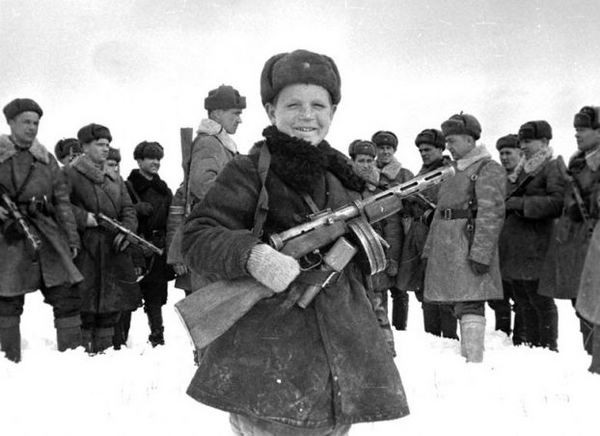 Зина Портнова
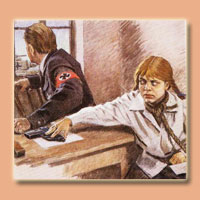 Леня Голиков
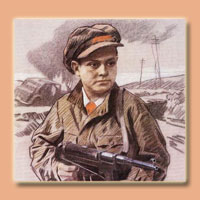 Марат Казей
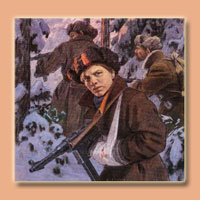 Валя Котик
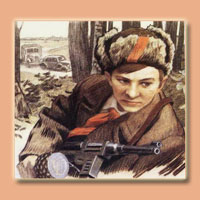 Володя Казначеев
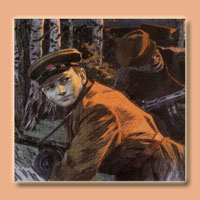 Всегда помни  мужество и отвагу героев войны, даровавших нам свободу и жизнь.С Днем Победы!